Managing risk 
through Derivatives
Agenda

Developments
Group NCDEX
NERL the Repository
Options
Soybean @ NCDEX
Price Risk
Risk Mitigation
Steps for market development
SEBI taking over as the Regulator
Reintroduction of delisted commodities
Introduction of Options
Establishment of Repositories
Increase in position limits (In Soybean client level position limits increased from 60,000 to 1,40,000 MT)
Permitting new category of participants – Cat III AIFs
Spot future integration
3
Not for profit institution for Education and Research
E-auctions, Spot markets  and Unified Market Platform
Clearing & Settlement house
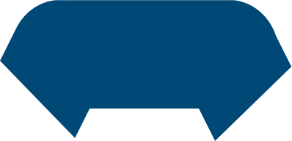 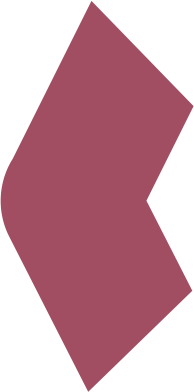 NICR
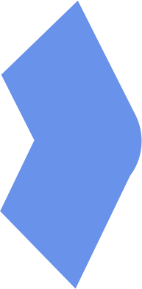 NCDEX Group
NERL
A centralized repository for WDRA
NeML
ReMS

Karnataka State Agricultural Market 
Equal Joint Venture Company of NeML with Govt. of Karnataka
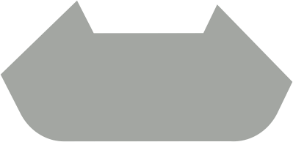 NCCL
NERL - Market for warehouse receipt finance
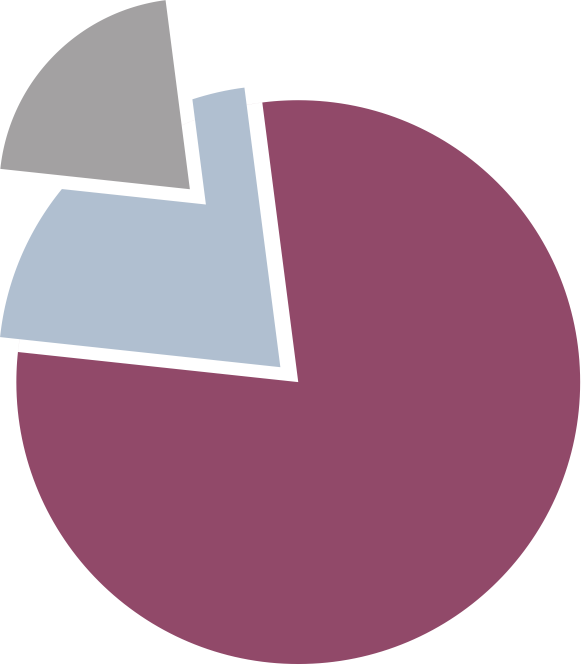 No of Active Financial Institutions 
(WR business)

75
Rs. 1.66 lakh crores
Total Farmer Producer Companies 

4,000
Rs. 9 lakh crores
Rs. 35,000 crores
Total No. of Primary Agriculture Co-operative societies

 93,000
Total Primary Agri lending
Total no. of bank branches

 102,343
Potential Warehouse Receipt Financing Business *
Actual Warehouse Receipt Financing Business
*NABCONS
5
7
NERL - Benefits of e-NWR
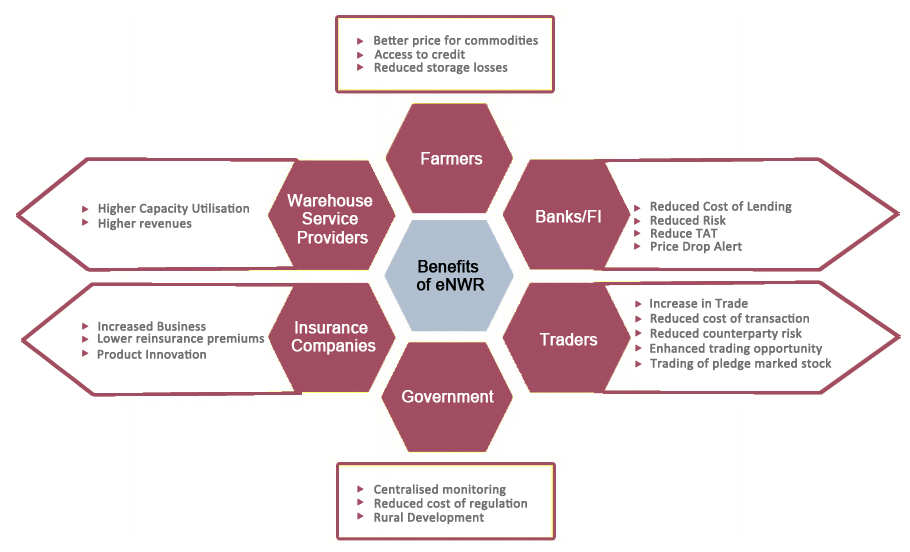 6
Options - Key Features
SEBI has permitted European Options with commodity futures as underlying
One contract per exchange would be allowed (Guar Seed for NCDEX)
Underlying futures will be among the top five futures contract for the exchange.
On expiration, if exercised, In the Money (ITM) Option contract to Devolve in underlying Futures Contract.
long call position shall devolve into long position in the underlying futures contract
long put position shall devolve into short position in the underlying futures contract
short call position shall devolve into short position in the underlying futures contract
short put position shall devolve into long position in the underlying futures contract
Position limits of options would be separate from position limits of futures contracts.
Numerical value for client level/member level position limits shall be twice of corresponding numbers applicable for futures contracts.
Options - Advantages over Futures
Limited downside risk for Option Buyer.
Buyer need to pay only premium hence No Mark to Market (MTM) and Margins to be paid.
Higher leveraging.
Commodity transaction Tax (CTT) and Transaction charges to be levied only on premium, hence lesser cost of transaction.
Trading possible even without taking a price view in the market (Volatility trading).
An option buyer can not only manage his risk but also capture the favorable price movement
8
Soybean @ NCDEX
9
Soybean @ NCDEX
10
Soybean @ NCDEX
11
Soybean @ NCDEX
Handled record deposits approx. (2.5 lakh MT) of Soybean at all the nine delivery centers in last season
There were no quality issues while lifting
Buyers appreciated the availability and quality of Soybeans
We have widened our product offering by adding three new futures contract this year
Soybean Meal
Rapeseed Mustard Seed Oil Cake
Degummed Soy Oil
12
Price Risk
Risk taking is inevitable. Managing the unwanted risk is necessary for the sustainability of the organization
Price risk is the uncertainty and impact of market price fluctuations on the cash flows / profitability of an organization
Complex deals, geopolitical linkages, increasing dynamism in the business environment and price volatility makes it imperative for the corporates and trading houses to look for effective and efficient tools and policies to reduce the uncertainty
Price risk management is a systematic approach to understand, measure, monitor and mitigate the uncertainty of price risk and its impact on cash flows
13
Price Risk Mitigation
Once the risk is identified and quantified, one can hedge the risk on a particular position by making use of Forwards contracts / Futures markets / Options
Hedging mitigates the price risk but gets exposed to additional risk called basis risk
Spread (basis) between Spot and Futures price keeps changing and if not addressed properly can ruin the hedge outcome
To overcome the basis risk, one can alter the quantities on the Futures market for a given spot exposure, so that the expected change in the value will be equal. This is given by the Hedge variance Ratio
Hedge variance ratio measure is time varying and hence improves the hedge effectiveness by constructing forward looking hedge ratio
14
Connecting Farmers to Derivatives Market
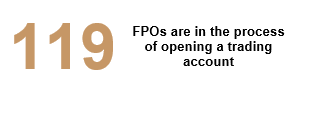 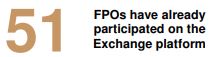 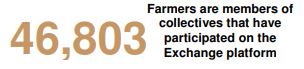 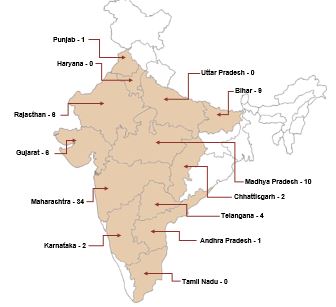 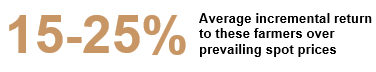 Commodities traded on the Exchange platform since April 2016
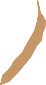 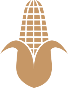 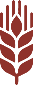 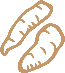 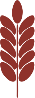 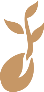 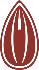 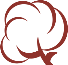 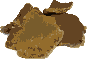 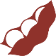 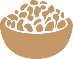 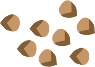 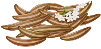 Kapas
8 MT
Wheat
100 MT
Cocud
40 MT
Castor
40 MT
Turmeric
40 MT
Soybean
7,790 MT
Soy Meal
20 MT
Barley
60 MT
Maize
12,270 MT
RM Cake
20 MT
Guar Seed
40 MT
RM Seed
360 MT
Jeera
6 MT
15
Thank You
Hedging – Long Hedge
XYZ Soybeans processing company gets an order to supply 100 MT of Soybean Meal in December. XYZ can lock in price of the raw material (Soybean) by buying 100 MT (10 lots) in Soybean December expiry contract.
Spot price of Soybean in October is Rs.3000/Quintal
Soybeans December futures price is 3100/Quintal
17
Hedging – Short Hedge
ABC company is into trading of Soybeans, gets an order to supply 100 MT of Soybeans in December and price will be decided in June. ABC can lock in price of Soybeans by selling 100 MT (10 lots) in Soybeans December expiry contract.
Spot price of Soybeans in October is Rs.3000/Quintal
Soybeans December futures price is 3100/Quintal
18